Top 10 Länder nach Anzahl neuer COVID-19-Fälle
112.209.815 Fälle (+0,3% im Vergleich zu Vorwoche)
2.490.776 Todesfälle (2,2%)
Quelle: WHO, Stand: 25.02.2021; *https://ourworldindata.org/covid-vaccinations, 24.02.21
SARS-CoV-2 Varianten: VOC 202012/01 (Linie B.1.1.7)
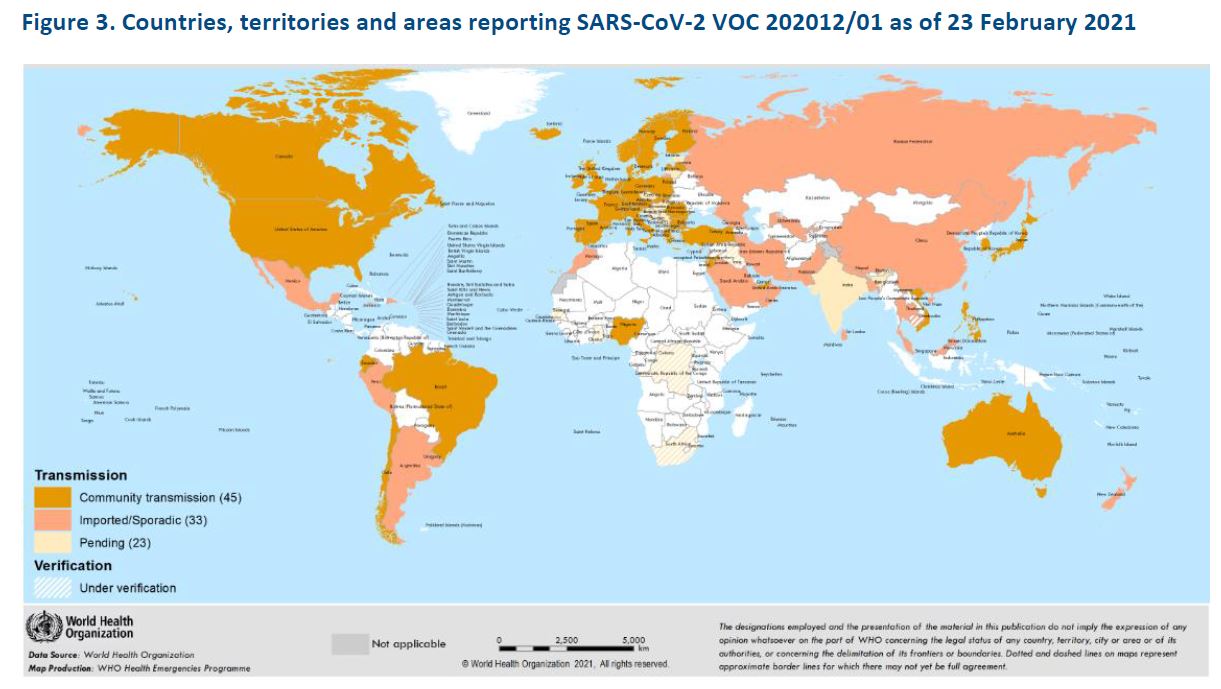 Virusvarianten-Risikogebiete: Irland, Portugal, Slowakei, Tschechien, UK
Quelle: WHO Sitrep vom 23.02.2021, Stand: 23.02.2021
[Speaker Notes: https://www.who.int/publications/m/item/weekly-epidemiological-update---23-february-2021]
SARS-CoV-2 Varianten: 501Y.V2 (Linie B1.351)
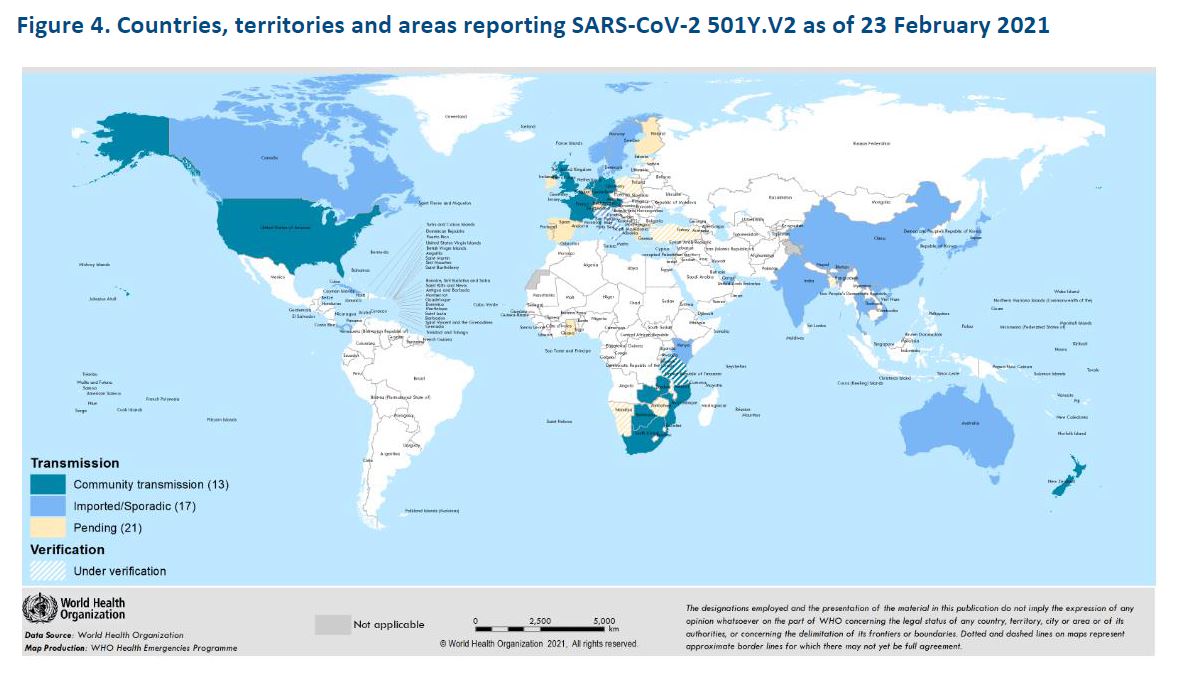 Virusvarianten-Risikogebiete: Eswatini, Lesotho, Malawi, Mosambik, Österreich (Tirol),    			  Sambia, Simbabwe, Südafrika 
Unter Beobachtung: Frankreich (Moselle in Grand Est)
Quelle: WHO Sitrep vom 23.02.2021, Stand: 23.02.2021
[Speaker Notes: https://www.who.int/publications/m/item/weekly-epidemiological-update---27-january-2021]
SARS-CoV-2 Varianten: P1. Variante (Linie B1.128.1)
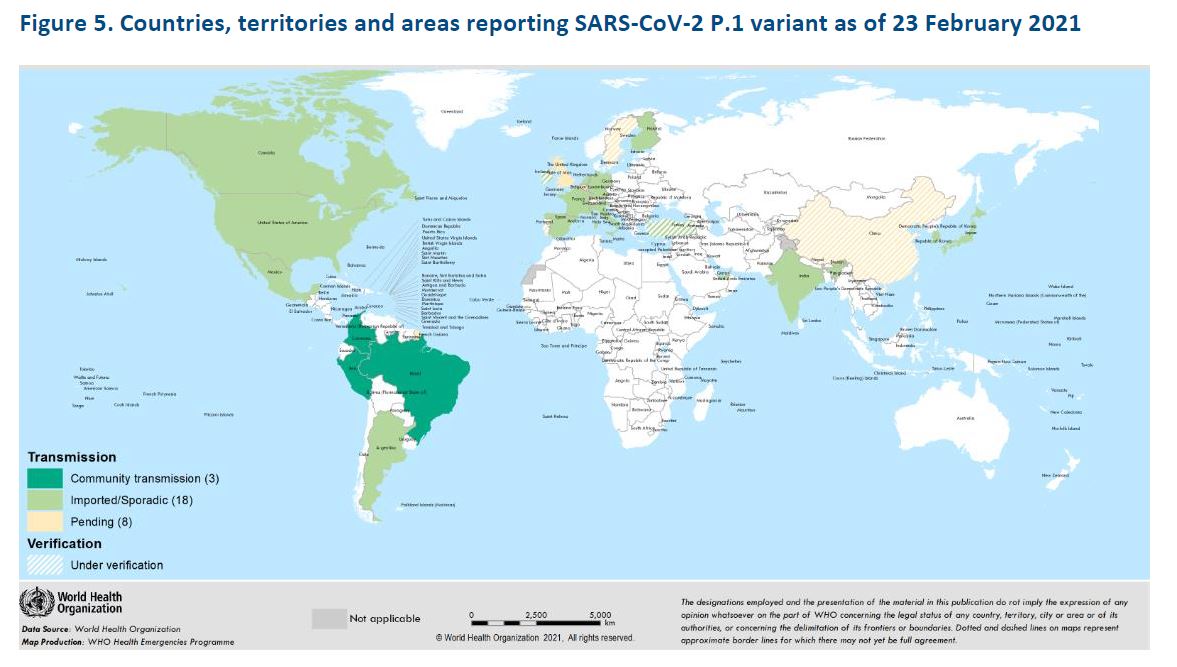 Virusvarianten-Risikogebiete: Brasilien
Unter Beobachtung: Südamerika
Quelle: WHO Sitrep vom 23.02.2021, Stand: 23.02.2021
[Speaker Notes: https://www.who.int/publications/m/item/weekly-epidemiological-update---27-january-2021]
Verbreitung der SARS-CoV-2-Varianten: Auswahl Nachbarländern
Quelle: nationale Daten, WHO, Medien, Stand: 17.02.2021
[Speaker Notes: Belgien: Basissurveillance aller positiven Isolate, aktive Surveillance bei Reisenden und Cluster
Frankreich: Quelle: ars.sante.fr; Grand Est
Österreich: https://www.ages.at/themen/krankheitserreger/coronavirus/sars-cov-2-varianten-in-oesterreich/
NL: https://www.rivm.nl/en/novel-coronavirus-covid-19/virus-sars-cov-2/variants-of-coronavirus-sars-cov-2]
Weitere Variants of interest / of concern
B.1.1.7 + E484K (WHO Sitrep): 
UK
B.1.525 mit E484K (WHO Sitrep): 
Nigeria, UK, 13 weitere Länder, z.B. Dänemark
B.1.526 mit E484K (Medien, 2 Preprints): 
New York, USA
B.1.429 (Medien, 1 unveröffentlichte Studie):
Kalifornien, USA, weitere Bundesstaaten, und Länder (z.B. Australien)

WHO Sitrep, 25.02.21: 
Special edition: Proposed working definitions of SARS-CoV-2 Variants of Interestand Variants of Concern
https://www.who.int/publications/m/item/covid-19-weekly-epidemiological-update
Hintergrund
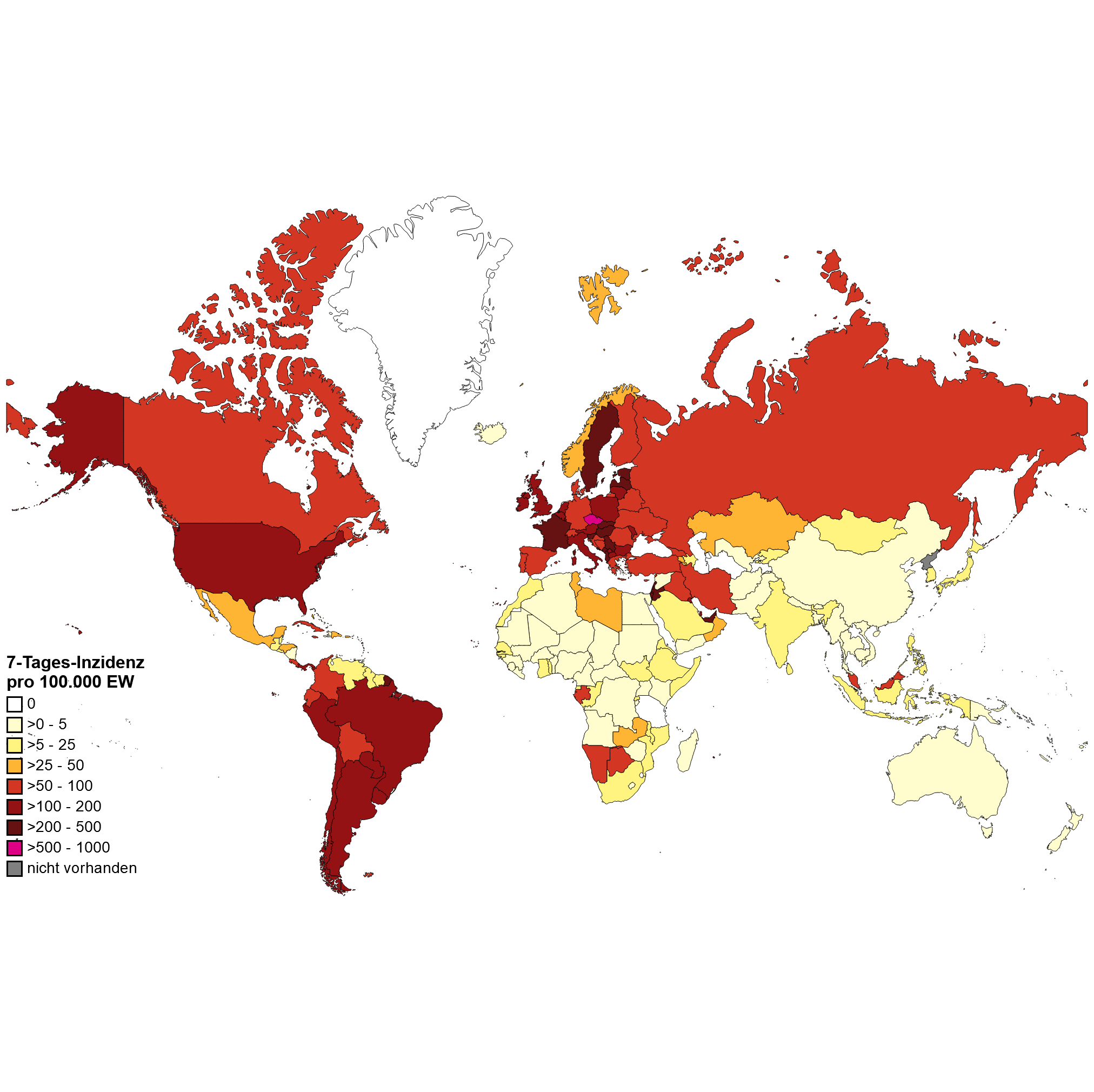 7-Tages-Inzidenz weltweit pro 100.000 Einwohner
Quelle: WHO, Stand: 25.02.2021
Verabreichte COVID-19-Impfstoffdosen pro 100 Personen
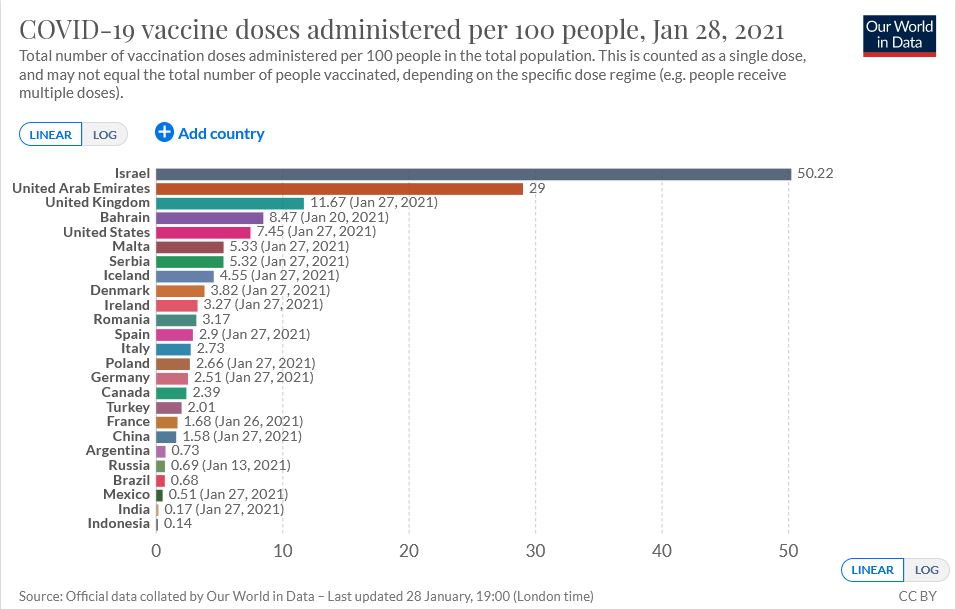 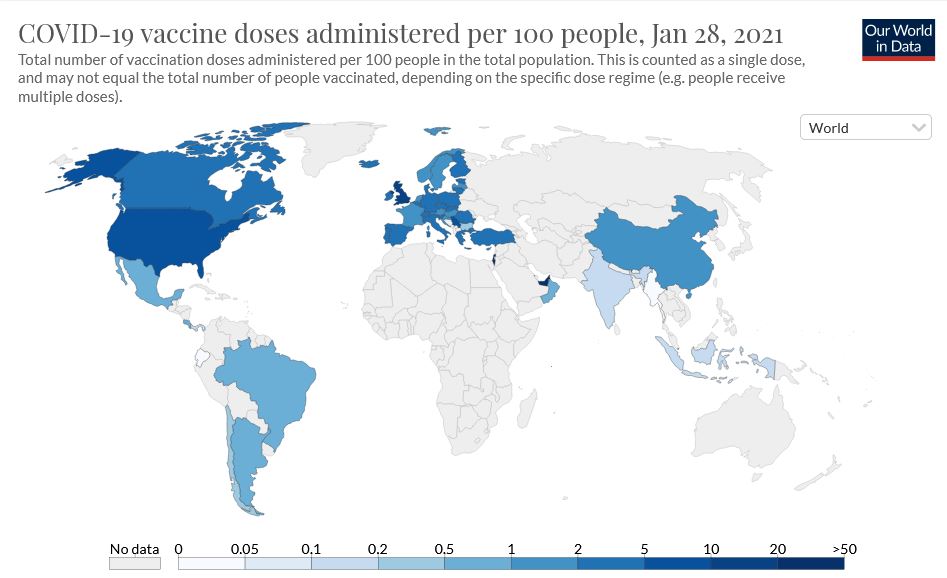 Quelle: Our World in Data, Stand: 28.01.2021
[Speaker Notes: https://ourworldindata.org/covid-vaccinations]
Anteil der einmal gegen COVID-19 geimpften Bevölkerung
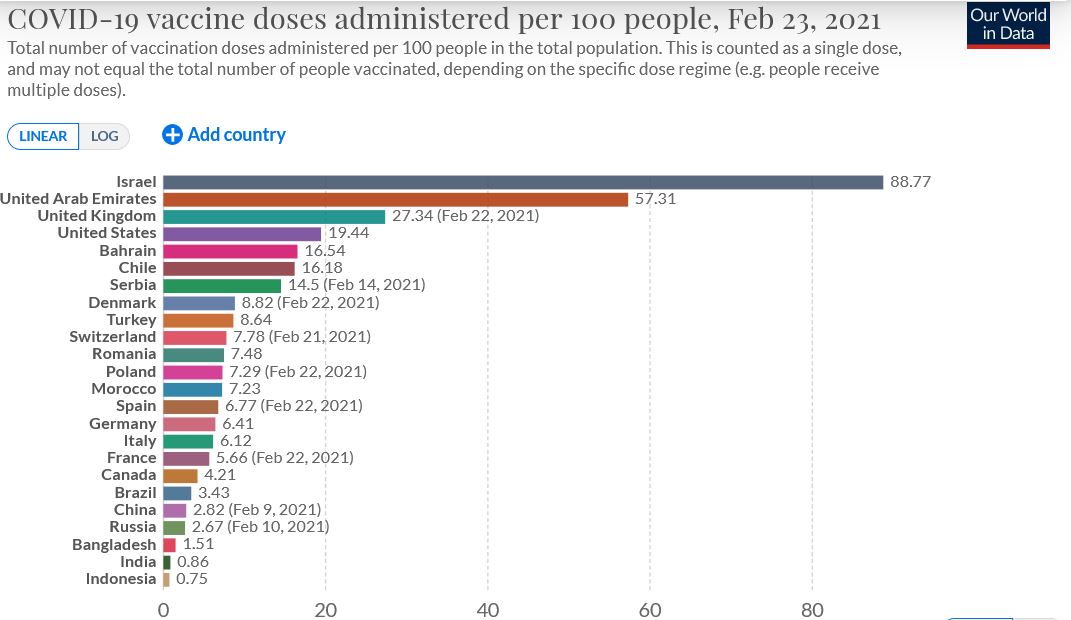 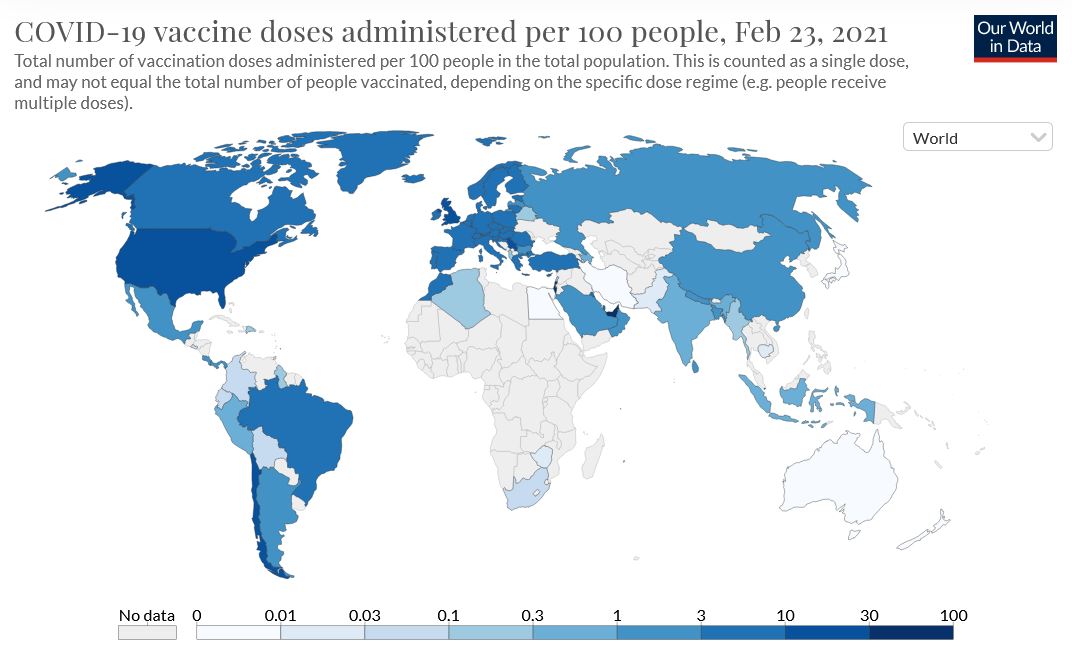 Quelle: Our World in Data, Stand: 25.02.2021
[Speaker Notes: https://ourworldindata.org/covid-vaccinations]
Anteil der vollständig gegen COVID-19 geimpften Bevölkerung
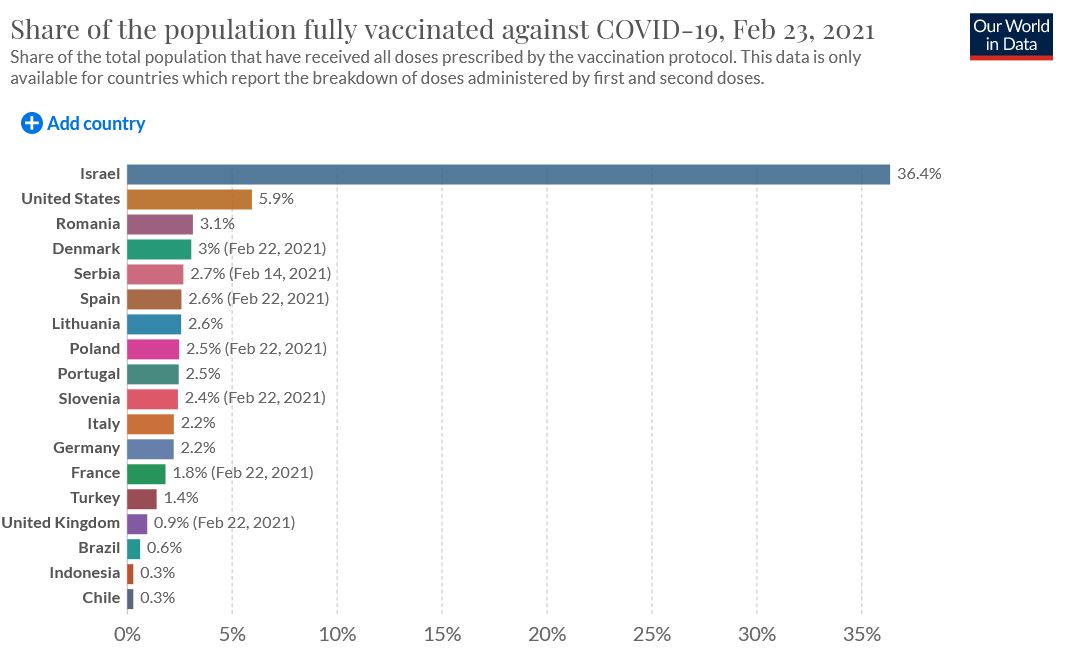 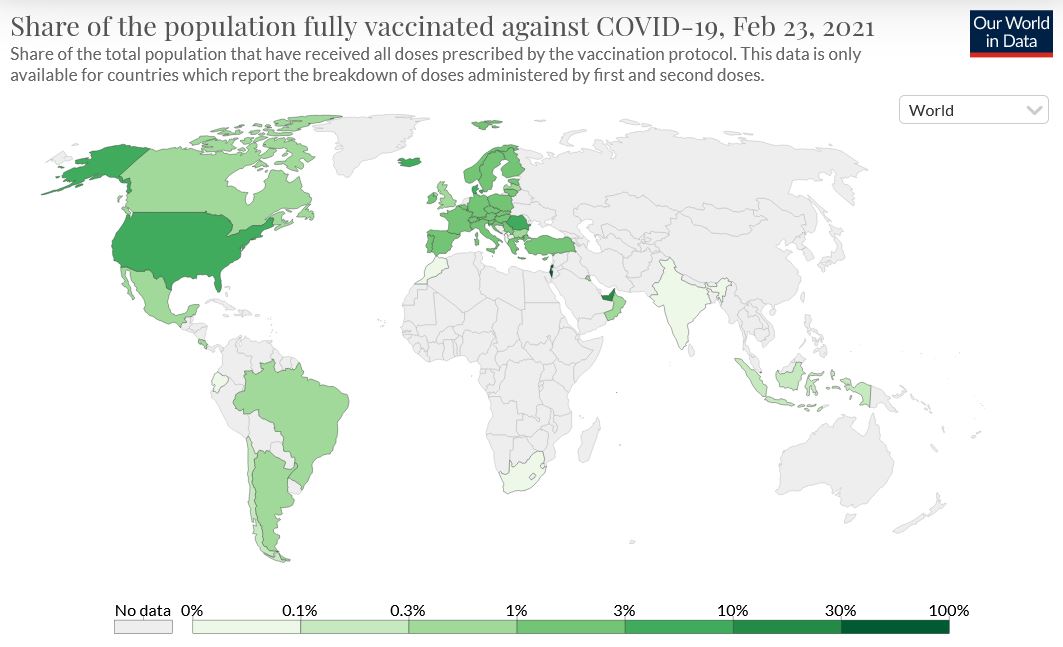 Quelle: Our World in Data, Stand: 25.02.2021
[Speaker Notes: https://ourworldindata.org/covid-vaccinations]
WHO Epidemiological Update 23.02.2021
.
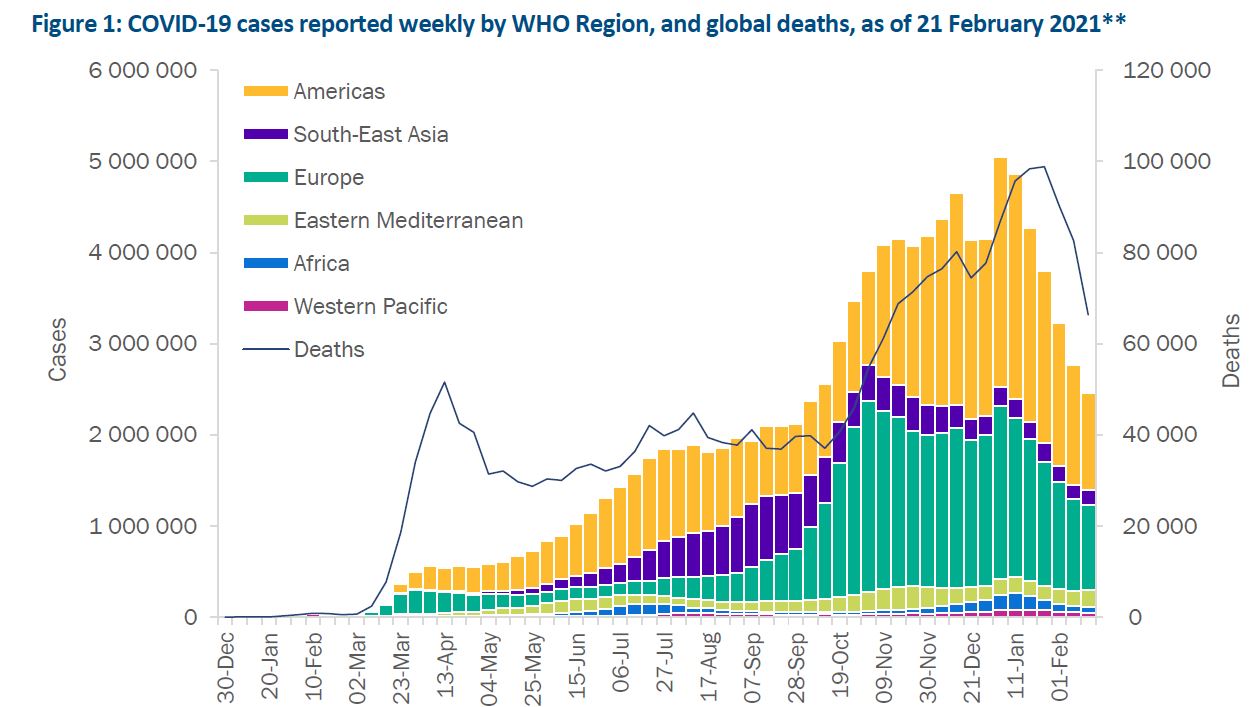 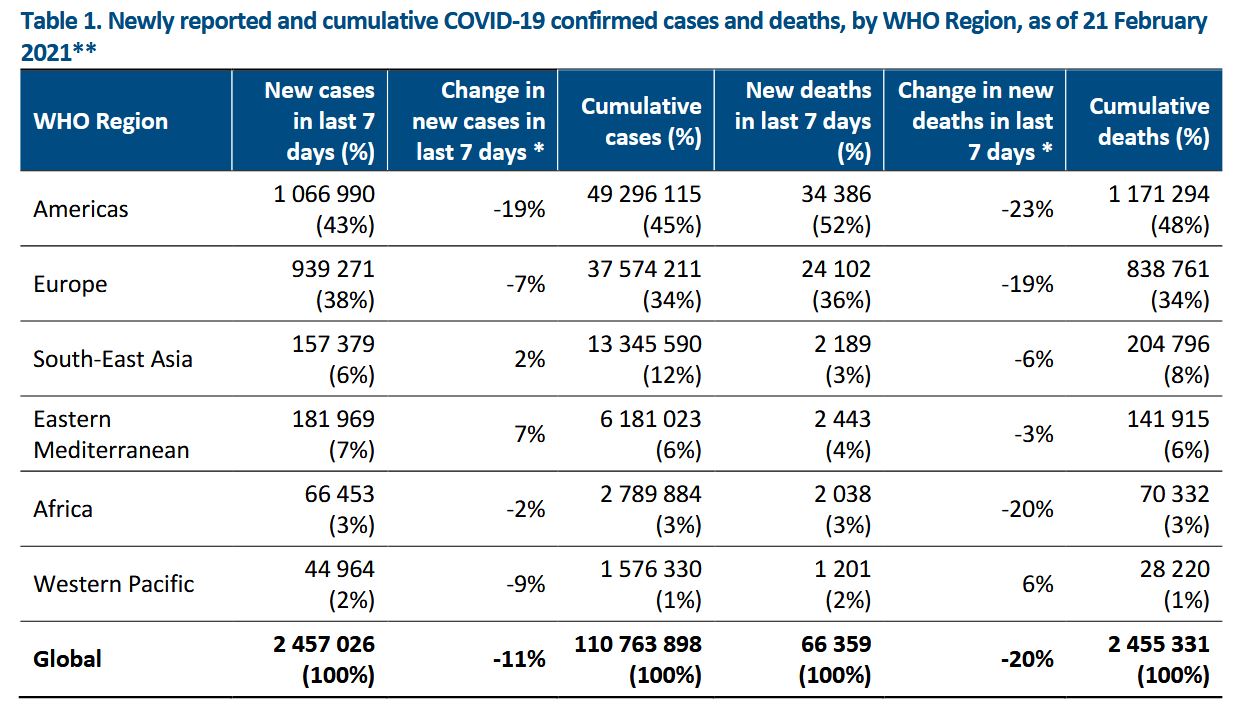 Quelle: WHO Sitrep, Stand: 23.02.2021
[Speaker Notes: https://www.who.int/publications/m/item/weekly-epidemiological-update---23-february-2021]
Distribution of laboratory-confirmed COVID-19 deaths in EU/EEA, as of week 7, 2021.
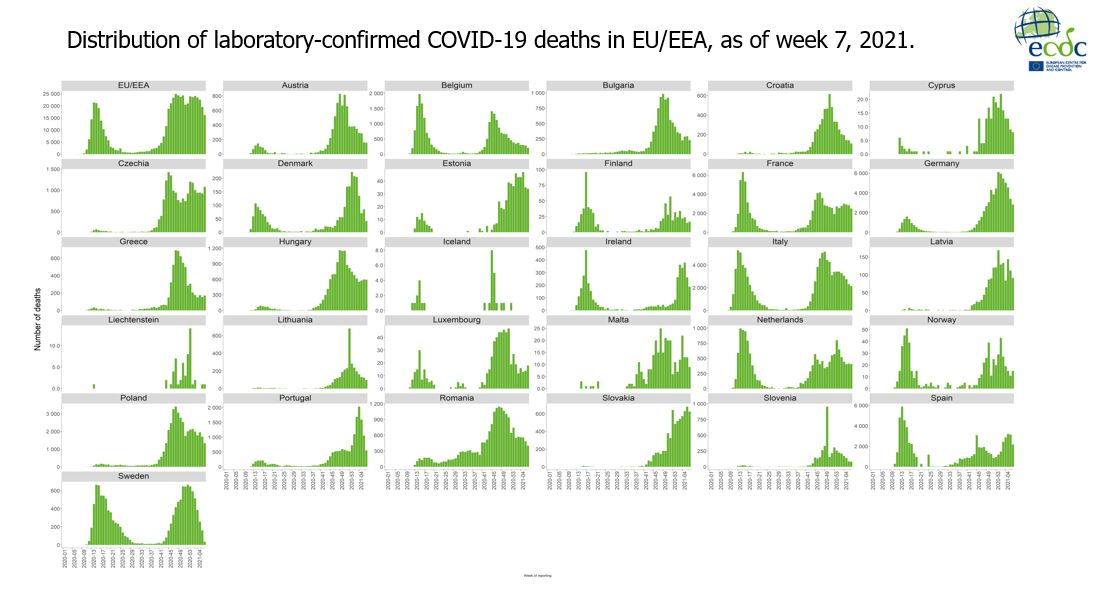 Quelle: ECDC, 25.02.2021; KW07
[Speaker Notes: ECDC]